تَلْخِيص مَوْضُوع
«لنكُنُ عَلى إِتِصَالٍ»
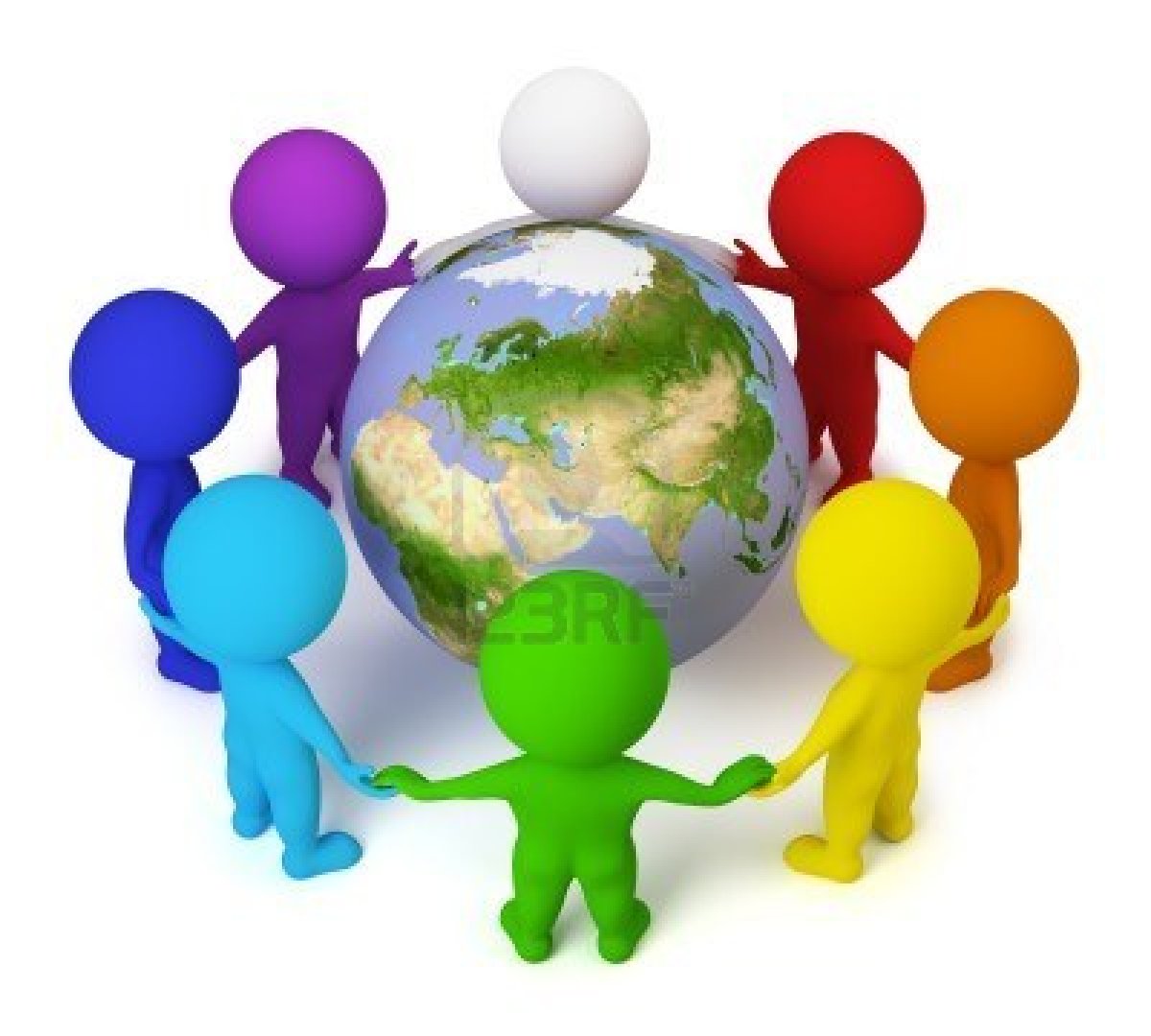 سنُجمل ما تعلمناه خلال الوحدة يا طلاب من خلال لعبة ” السلم والثعبان“
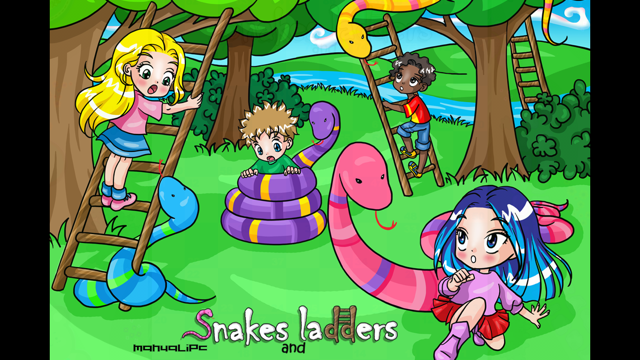 النهاية
13
14
15
16
17
7
8
9
10
11
12
البداية
2
3
4
5
6
الحذر عند استخدام الأدوات الحادة ينجم من وراء عمل:

الأعصاب.
2. العضلات.
3. العظام
4. المفاصل .
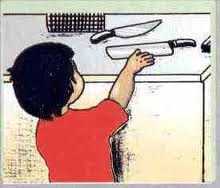 توجد الأعصاب في :
.1 الدماغ والحبل الشوكي فقط.
 2. الحبل الشوكي فقط3.جميع أجزاء الجسم . 
4. الدماغ فقط.
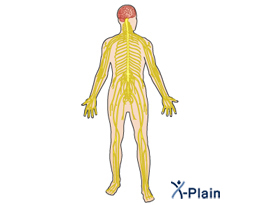 ما هي طرق التخاطب ( الاتصال ) بين الحيوانات ؟ 1. لغة بصرية2.لغة صوتية3. لغة رائحة4.جميع الاجابات صحيحة
للسمندرة ألوان بارزة – هذه هي ألوان تحذير .
عندما يقترب مفترس إليها يستقبل هذه الألوان , يعالجها كإشارة معناها :“ أنا           سامة– لا يجدر بك أن تأكلني“ . يستجيب المفترس بالتنازل عن الوجبة . 
  
من مرسل المعلومة ؟ 

السمندرة.
الافعى.
المفترس.
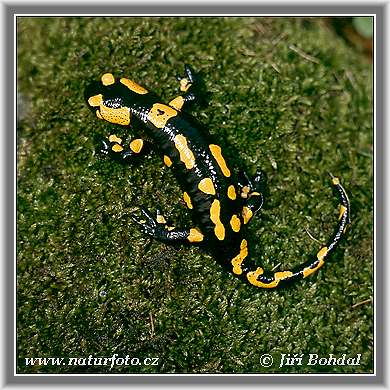 للسمندرة ألوان بارزة – هذه هي ألوان تحذير .
عندما يقترب مفترس إليها يستقبل هذه الألوان , يعالجها كإشارة معناها :“ أنا           سامة– لا يجدر بك أن تأكلني“ . يستجيب المفترس بالتنازل عن الوجبة . 
ما هي الرسالة ؟ 
تعال لأكلي
انا سامة– لا يجدر بك أن تأكلني.
انا الواني جميلة.
للسمندرة ألوان بارزة – هذه هي ألوان تحذير .
عندما يقترب مفترس إليها يستقبل هذه الألوان , يعالجها كإشارة معناها :“ أنا           سامة– لا يجدر بك أن تأكلني“ . يستجيب المفترس بالتنازل عن الوجبة . 
من هو مستقبل المعلومة ؟ 
السمندرة.
الأفعى.
المفترس.
للسمندرة ألوان بارزة – هذه هي ألوان تحذير .
عندما يقترب مفترس إليها يستقبل هذه الألوان , يعالجها كإشارة معناها :“ أنا   سامة– لا يجدر بك أن تأكلني“ . يستجيب المفترس بالتنازل عن الوجبة . 

ما هو المردود ( رد فعل مستقبل المعلومة ) ؟ 
يأكل المفترس السمندرة
يتنازل المستجيب عن الوجبة
تأكل السمندرة المفترس.
للسمندرة ألوان بارزة – هذه هي ألوان تحذير .
عندما يقترب مفترس إليها يستقبل هذه الألوان , يعالجها كإشارة معناها :“ أنا           سامة– لا يجدر بك أن تأكلني“ . يستجيب المفترس بالتنازل عن الوجبة . 

ما هو الهدف من الاتصال ؟ 
الحصول على الغذاء
التكاثر
الاهتمام بالنسل
الدفاع عن النفس.
كل مما يأتي من أجزاء الجهاز العصبي عدا واحدا هو : 

1.  الدماغ 
2. النخاع الشوكي 
3. الجمجمة 
4.الأعصاب السمعية
اضغط هنا لتشاهد الفيلم التعليمي عن الرقصة التي تقوم بها النحلة وأجب على السؤال التالي:
ما هو الهدف من وراء الرقص التي تقوم به النحلة أمام زميلاتها النحلات الأخرى داخل الخلية؟


التكاثر.
الاهتمام بالنسل.
الحصول على الغذاء.
حماية.
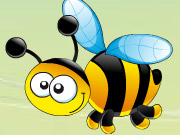 اضغط هنا, أكمل اللغز التي سيظهر لديك وأشر على الإجابة التي ظهرت لديك في المربع الأحمر !

اتصال.
أعصاب.
عضلة.
أعضاء حس.
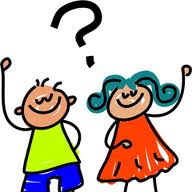 عن طريق أي حاسة نستوعب المعلومات التي يرسلها جرس المدرسة؟

حاسة الرؤية
حاسة الشم
حاسة التذوق
حاسة السمع
عندما نكتب ملفاً في الحاسوب ونحفظه. يمكن القول أننا.......

نخزن المعلومات
نستوعب المعلومات
نرد فعل للمعلومات
نرسل المعلومات
أكمل الناقص:
عصب الرؤية يرتبط بين العين وبين ........... في الدماغ.

منطقة الرؤية.
منطقة الشم
منطقة اللمس
جميع الإجابات صحيحة.
تستقبل محفزات مثل لمس, ضغط, حرارة وبرد في الجلد بمساعدة:

حاسة البصر
حاسة الشم
حاسة اللمس
حاسة السمع
الألياف العصبية تربط بين:

أعضاء الحس , الدماغ
الجهاز العصبي ,أعضاء الجسم.
الدماغ ,العضلات.
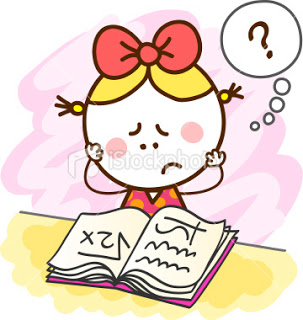 اقرأ القطعة التالية ثم اجب عن السؤال التالي.
حسب القطعة, عملية الاتصال تتم بين: 
خلية مرسلة ومواد وسيطة   
خلية مرسلة وخلية مستقبلة
خلية مستقبلة ومواد وسيطة
فقط بين خلايا مستقبلة.
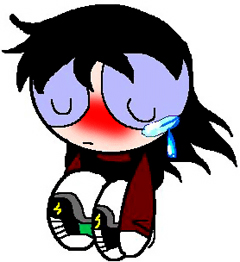 اجابة خاطئة حاول مرة اخرى
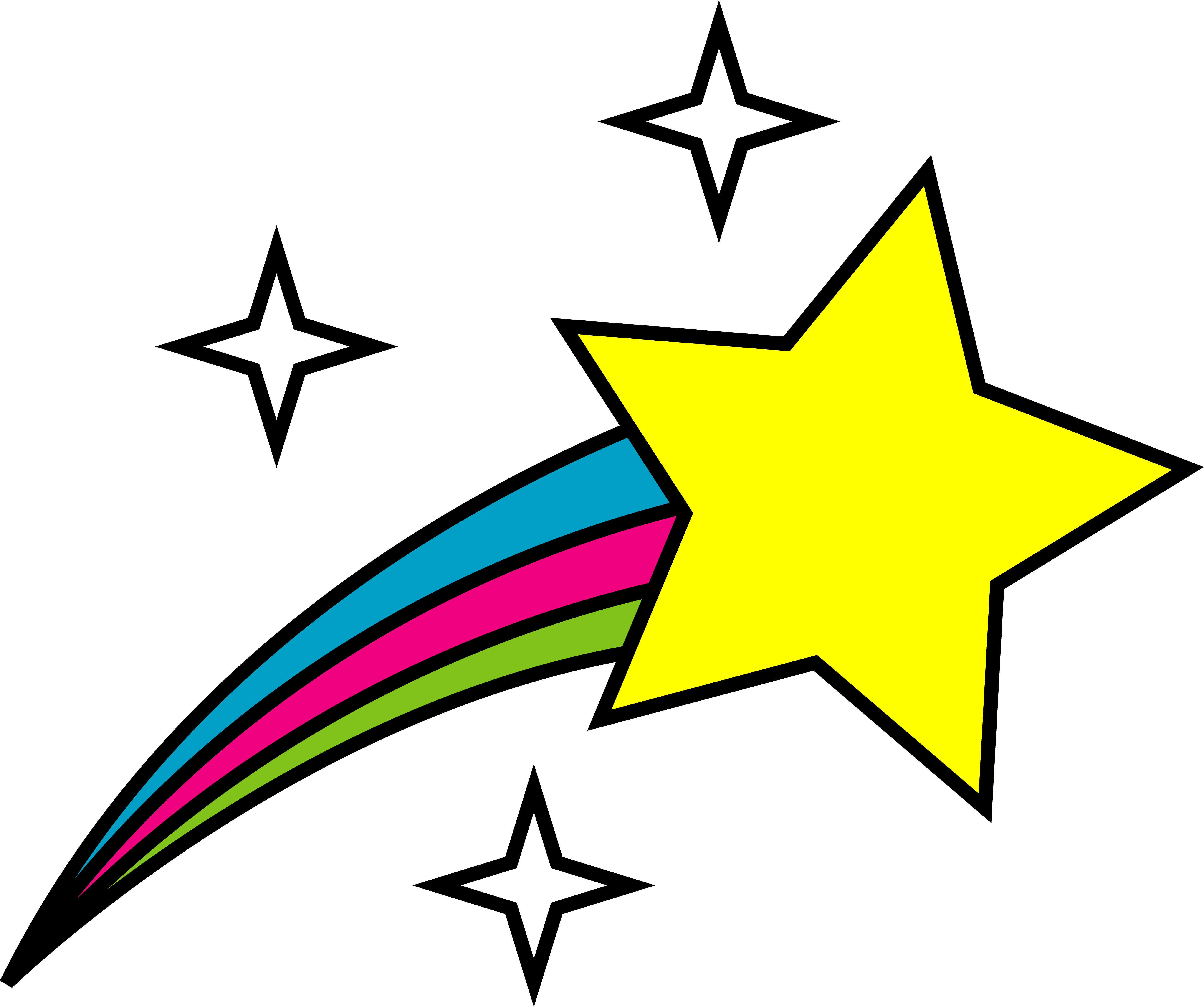 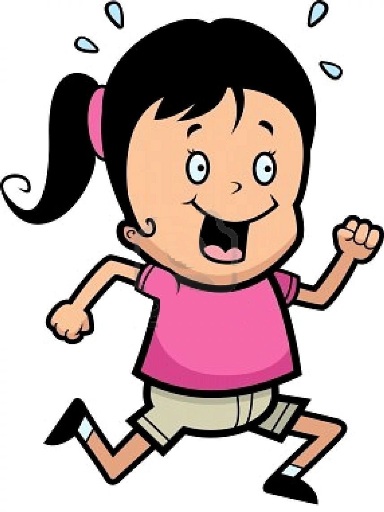 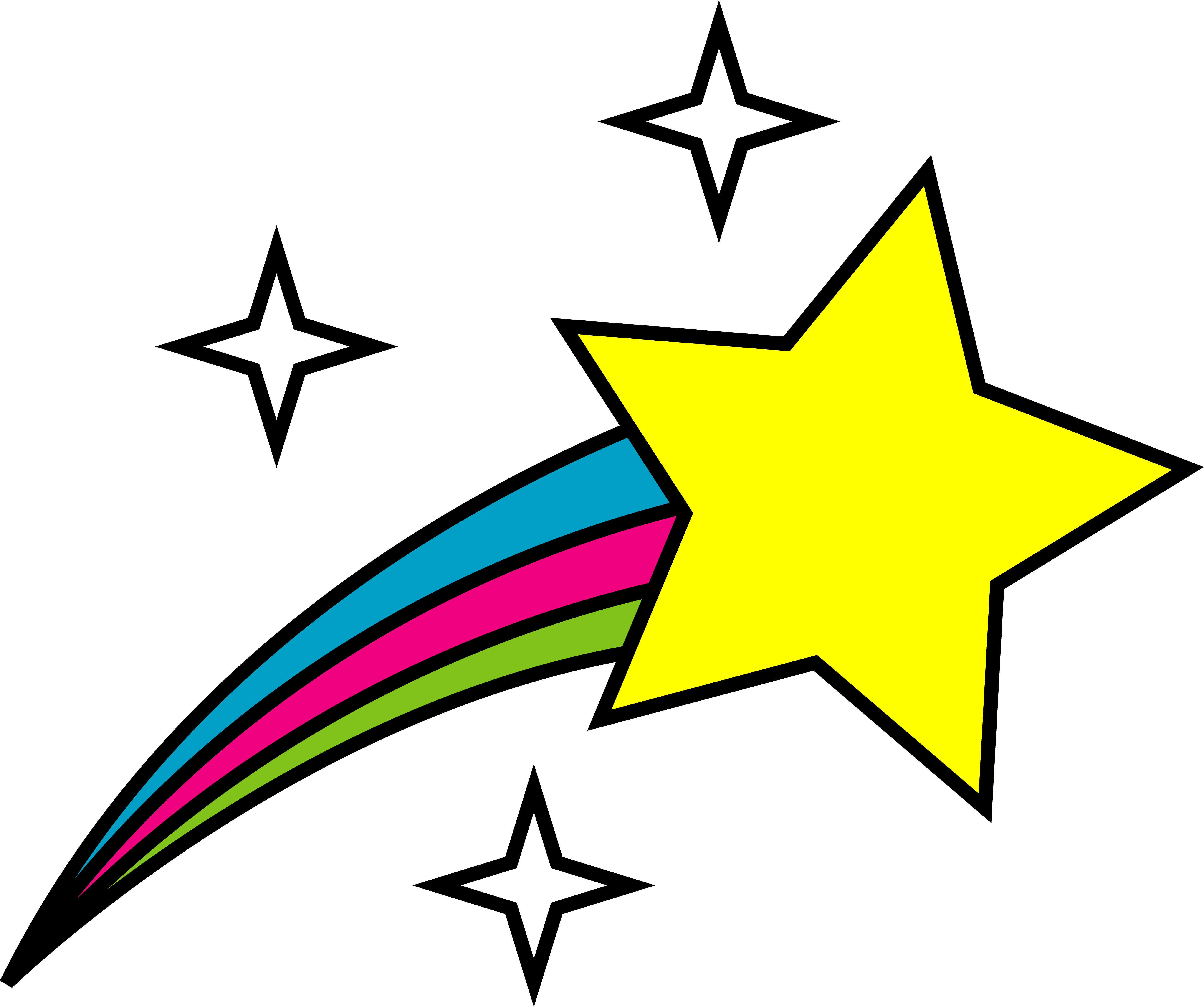 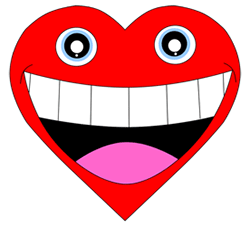 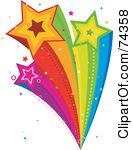 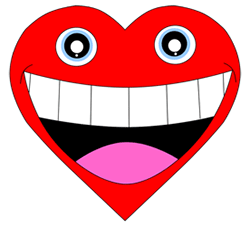 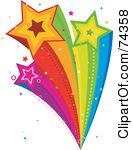 إجابة صحيحة... هيا تَقَدم أكـــــثــــــــــر!
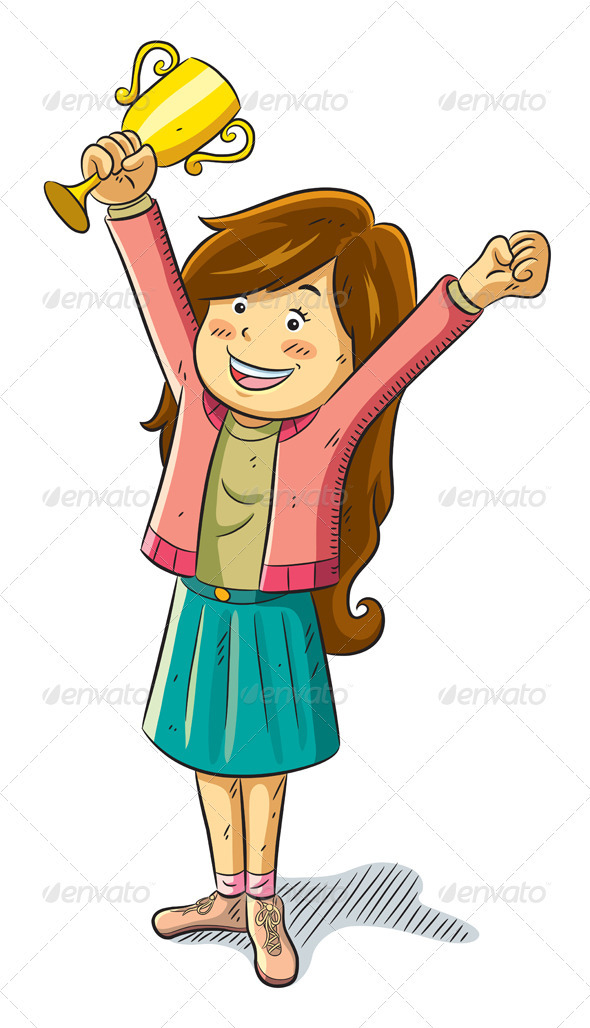 YOU WIN
  لقد فزت
خلال وحدة ” لنكن على اتصال تعلمنا.

الاتصال هو عملية ننقل فيها معلومات الواحد للآخر ونستجيب لها.

في عملية الاتصال- مرسل المعلومات ينقل معلومات الى المستقبل, المستقبل ينقل معلومات (مردود) للمرسل. يمكن ان تتكرر هذة العملية اكثر من مرة.

للحيوانات ايضاً ”لغة اتصال“: 
لغة بصرية, لغة صوتية, لغة رائحة وغيرها. الاتصال لدى الحيوانات هو وسيلة للحصول على احتياجات الحياة.
بمساعدة عملية الاتصال تحصل الحيوانات على الغذاء, تتكاثر, تهتم بنسلها, تدافع عن نفسها, تحافظ على مجال معيشتها وغيرها.

يتكون الجهاز العصبي من الدماغ, النخاع الشوكي والأعصاب.

وظيفة الجهاز العصبي هي استقبال محفزات بواسطة أعضاء الحس ونقلها إلى الدماغ, معالجة المعلومات في الدماغ إصدار رد فعل ملائم.
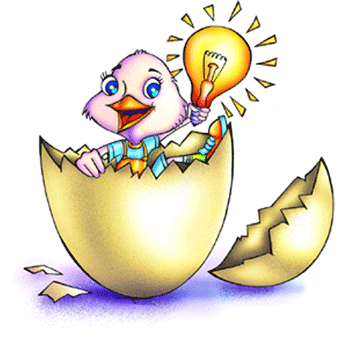